Info and false info
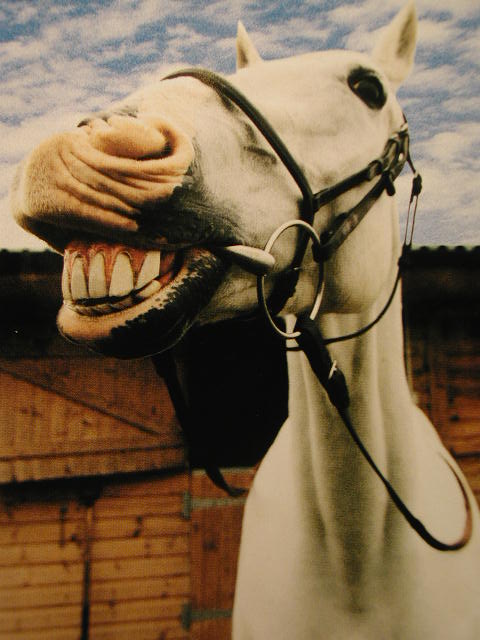 Where do most people get their information from?
Evaluating information  sources
To avoid using the acronym CRAAP – which is not a great acronym for a system for evaluating … um .. good info from crap … let’s switch out Currency for Timeliness and make it TRAAP.
The T.R.A.A.P. Test
Timeliness, Relevance, Authority, Accuracy, and Purpose/Point of View

Developed by Librarians to help students assess the value of information collected for research/student projects. 

Although I’ll be showing you lots of techniques for assessing information, this is a good one for us to start with.
Timeliness
When was the information published or posted?

Has the information been revised or updated? When? Recently?

Is it current enough for your topic?
Relevance
Does the information relate to your topic?
Does the information meet the stated requirements of the assignment?
Is the information at an appropriate level (i.e. not too elementary or advanced for your needs)?
Who is the intended audience?
What kind of information is included in the resource?
Is better information available elsewhere?
Accuracy
Is the information accurate?
Are there spelling, grammar or other typographical errors?
Where does the information come from?
Does the creator provide references or sources for data or quotations?
Authority
Who is the creator or author?
What are the credentials or qualifications to write on the topic?
Who is the publisher or sponsor? Are they reputable?
Is there contact information, such as publisher or email address?
Does the URL reveal anything about the author or source? (examples: .com, .edu, .org, .net, .gov)
Purpose/Point of View
What is the purpose of the information? To inform? Teach? Sell? Entertain? Persuade?
Is the information fact? Opinion? Propaganda?
Does the point of view appear objective and impartial?
Are there political, ideological, cultural, religious, institutional or personal biases?
Looking at Some “Fake Info”
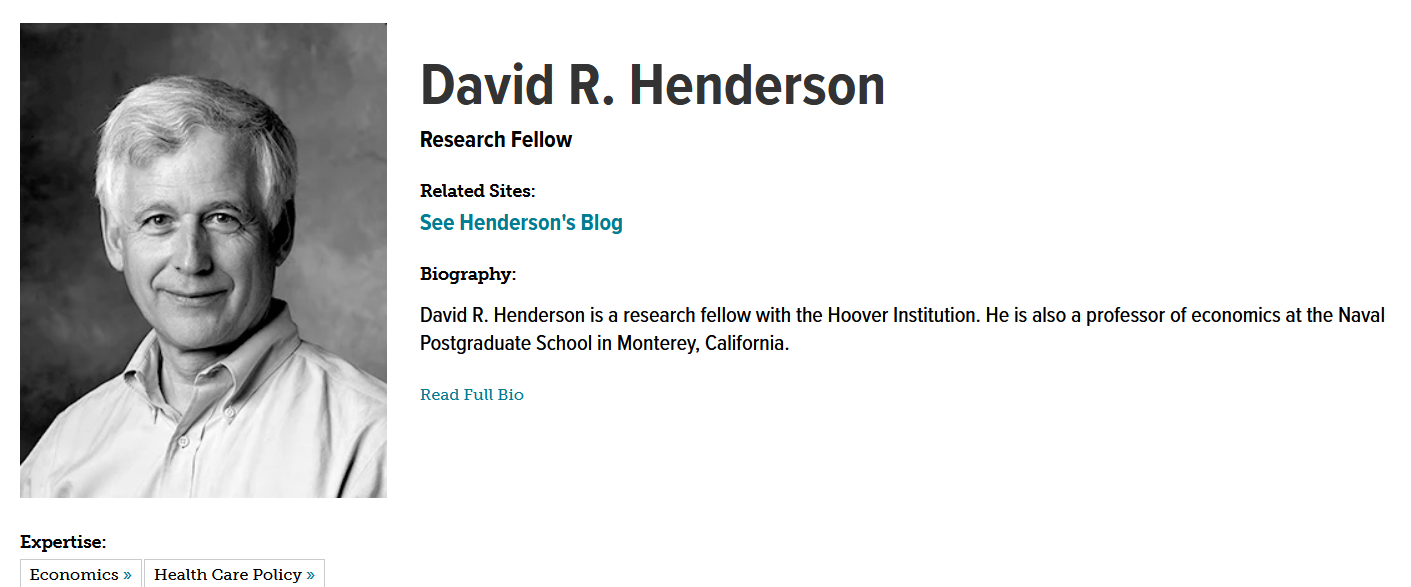 What does the US Food & Drug Admin. say?
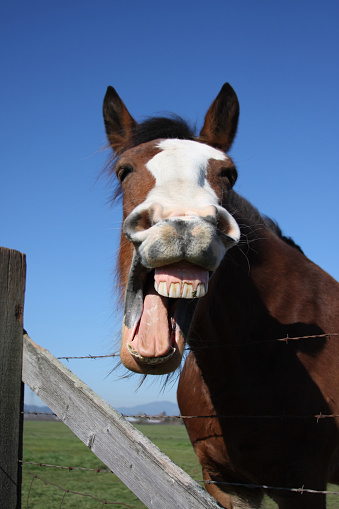 Alberta Health Authority
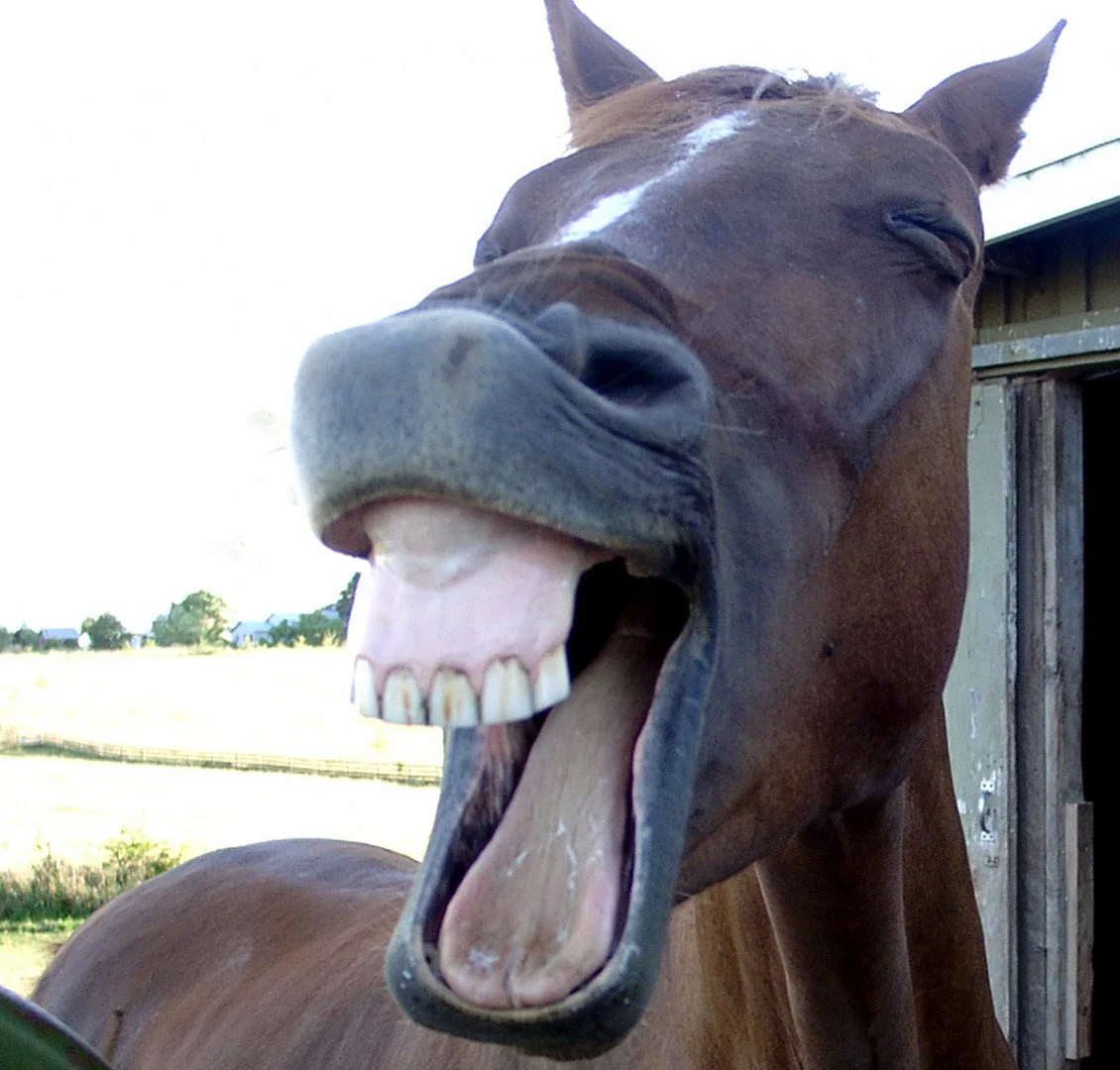 Countering mis-information